头上的十个苹果
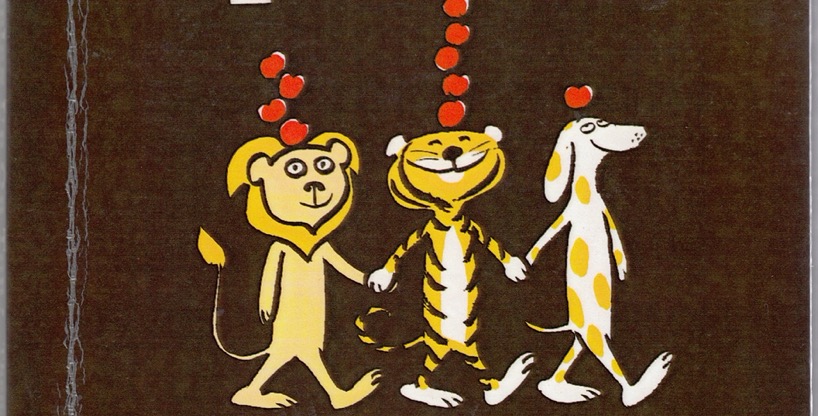 头上有一个苹果。
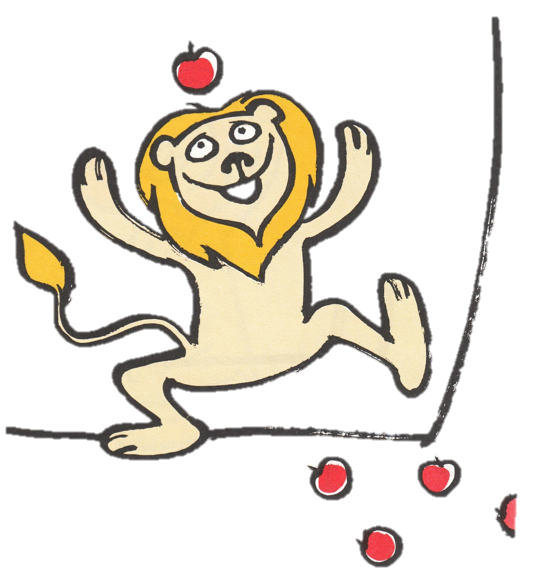 头上有两个苹果。
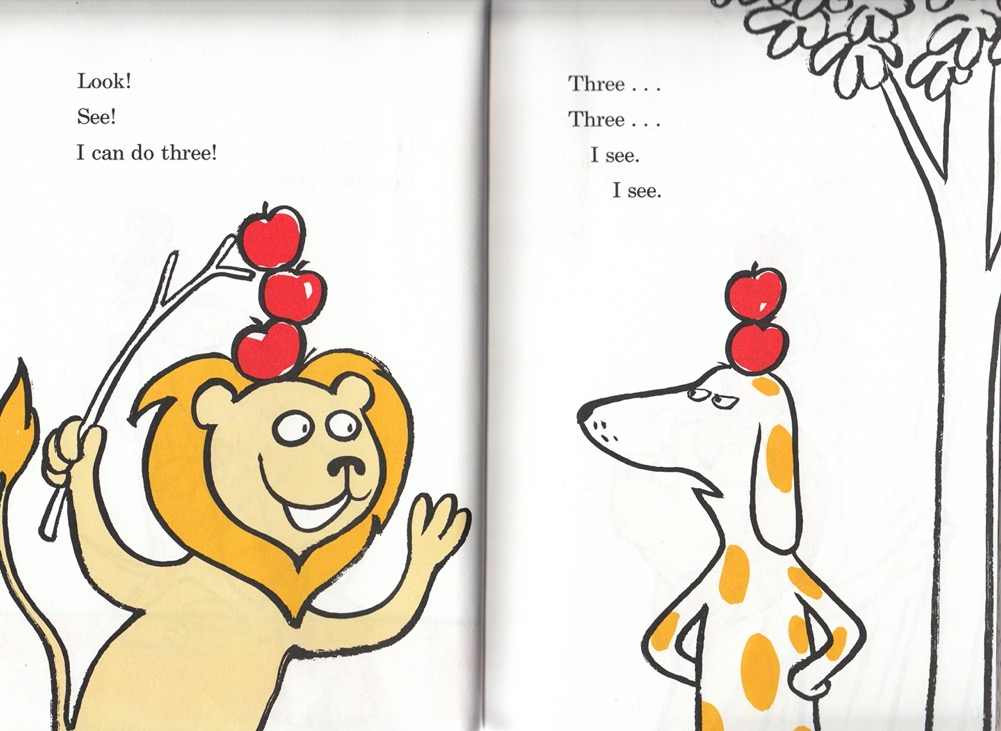 头上有三个苹果。
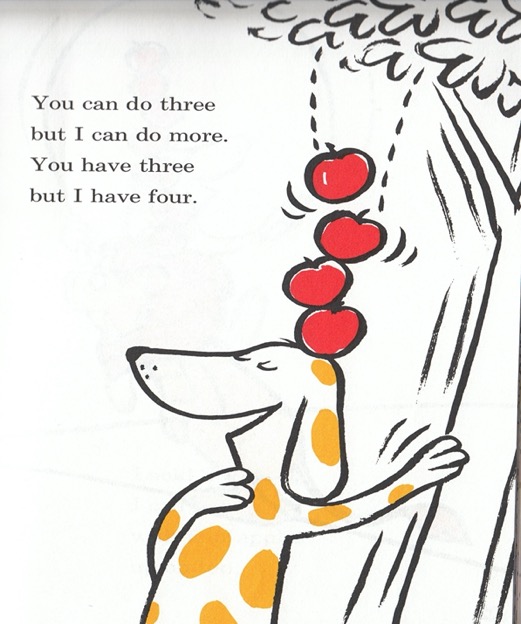 头上有四个苹果。
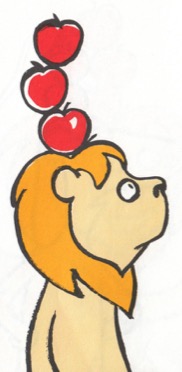 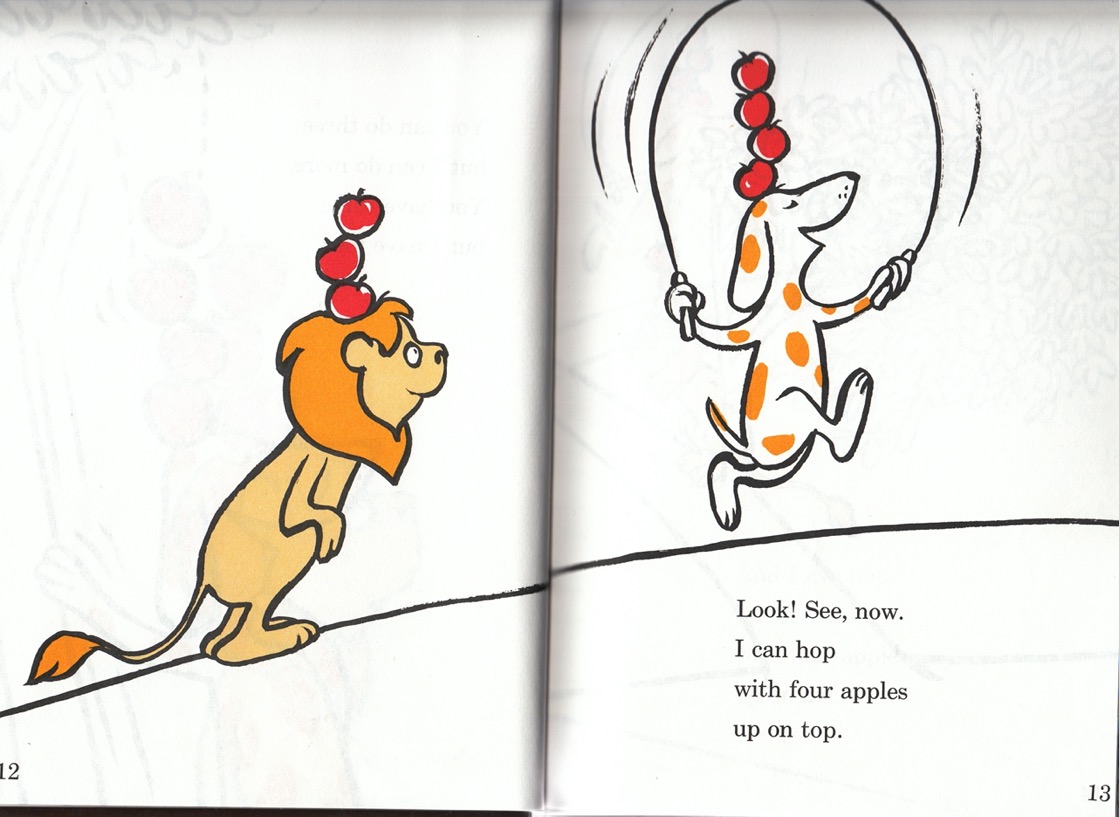 头上有四个苹果。
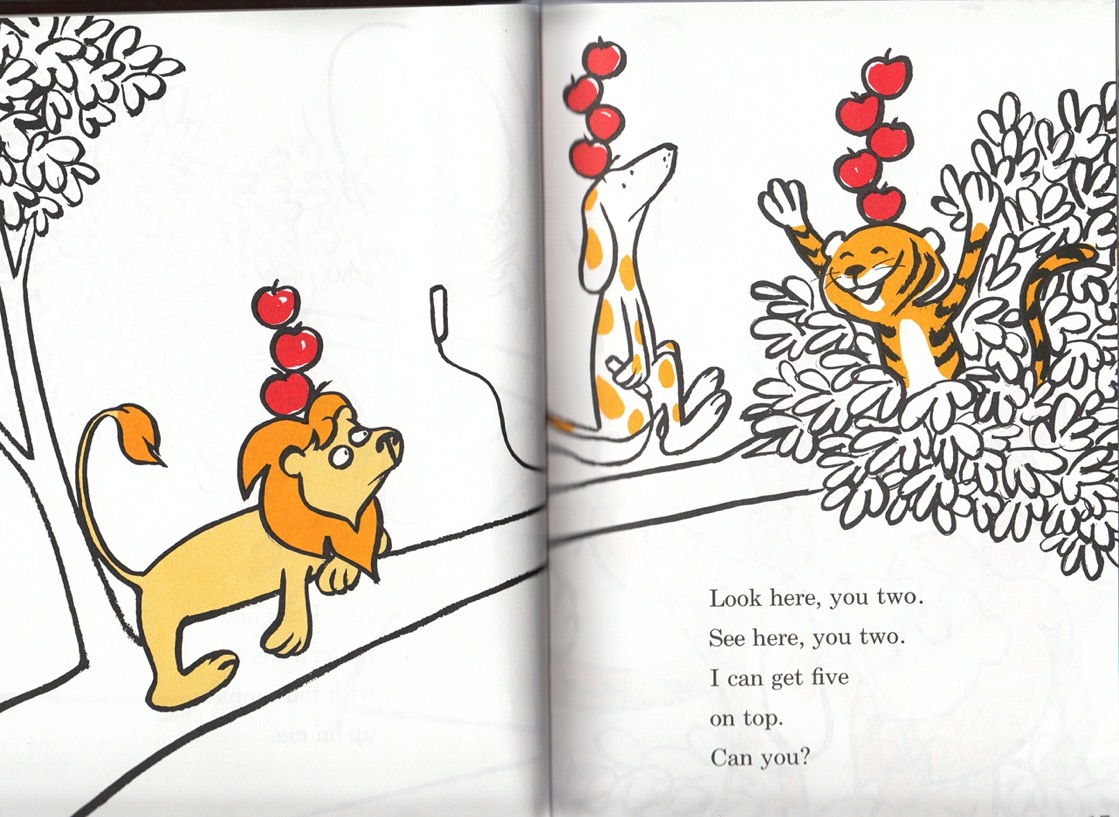 头上有五个苹果。
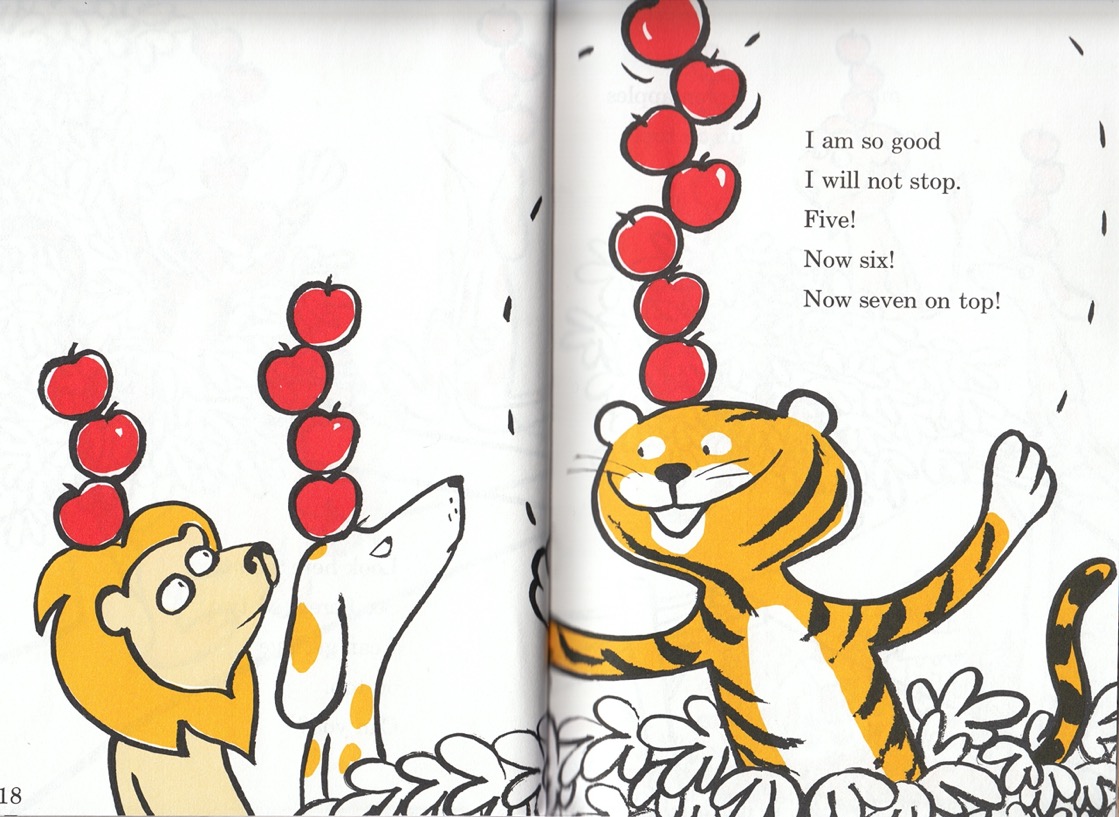 头上有六个，不对，是七个苹果！
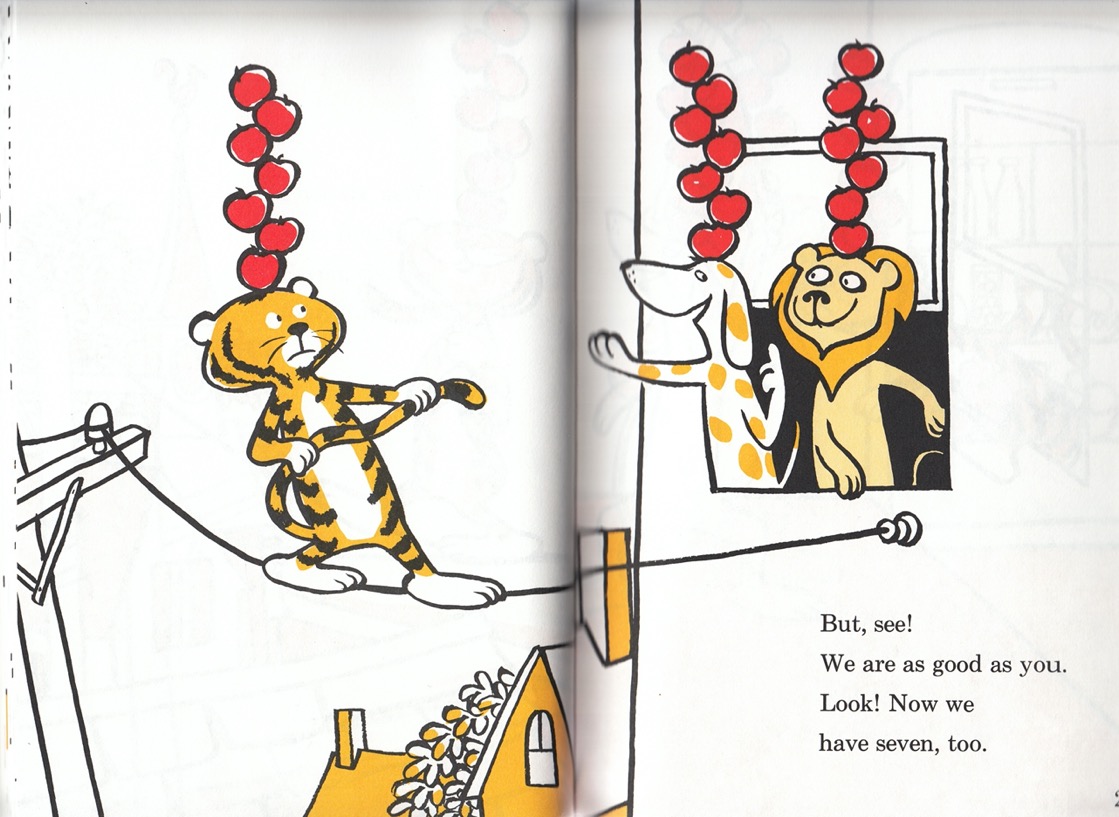 头上有七个苹果。
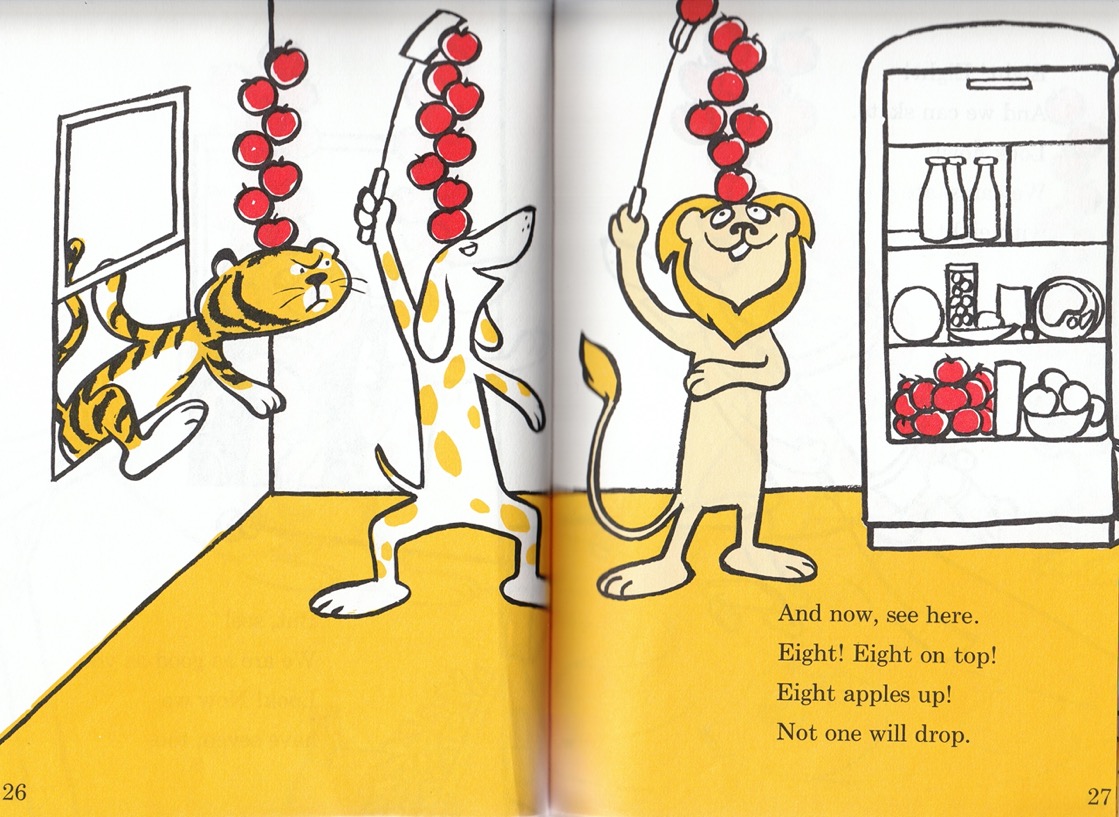 头上有八个苹果。
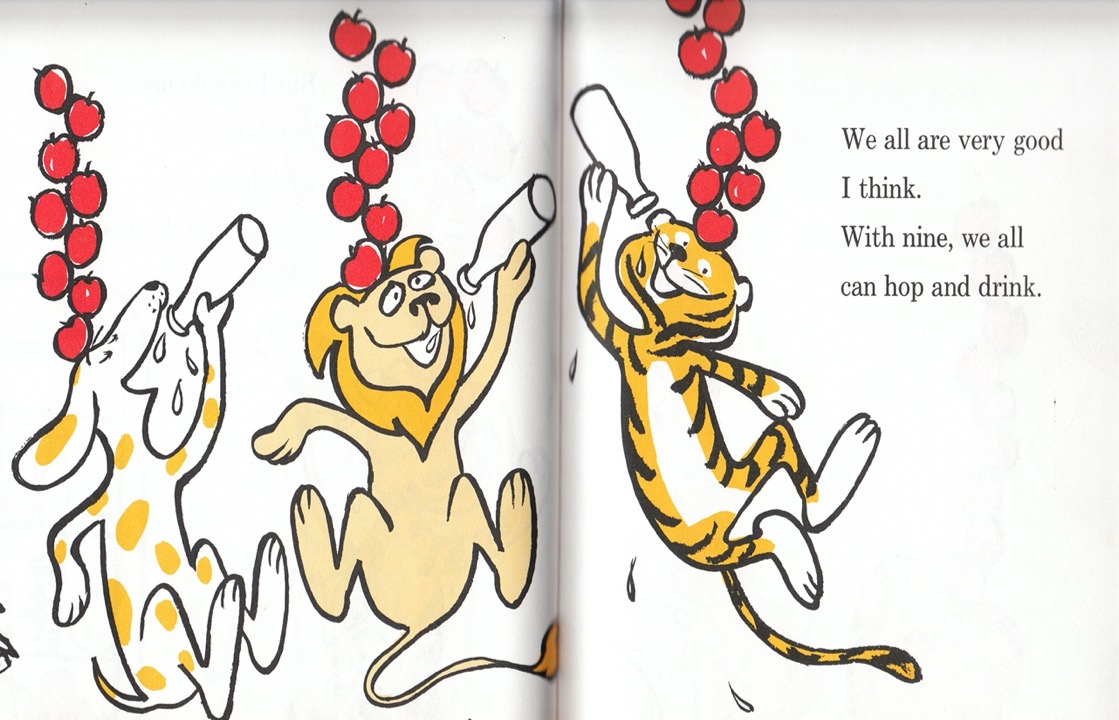 头上有
九个苹果。
头上有
十个苹果。
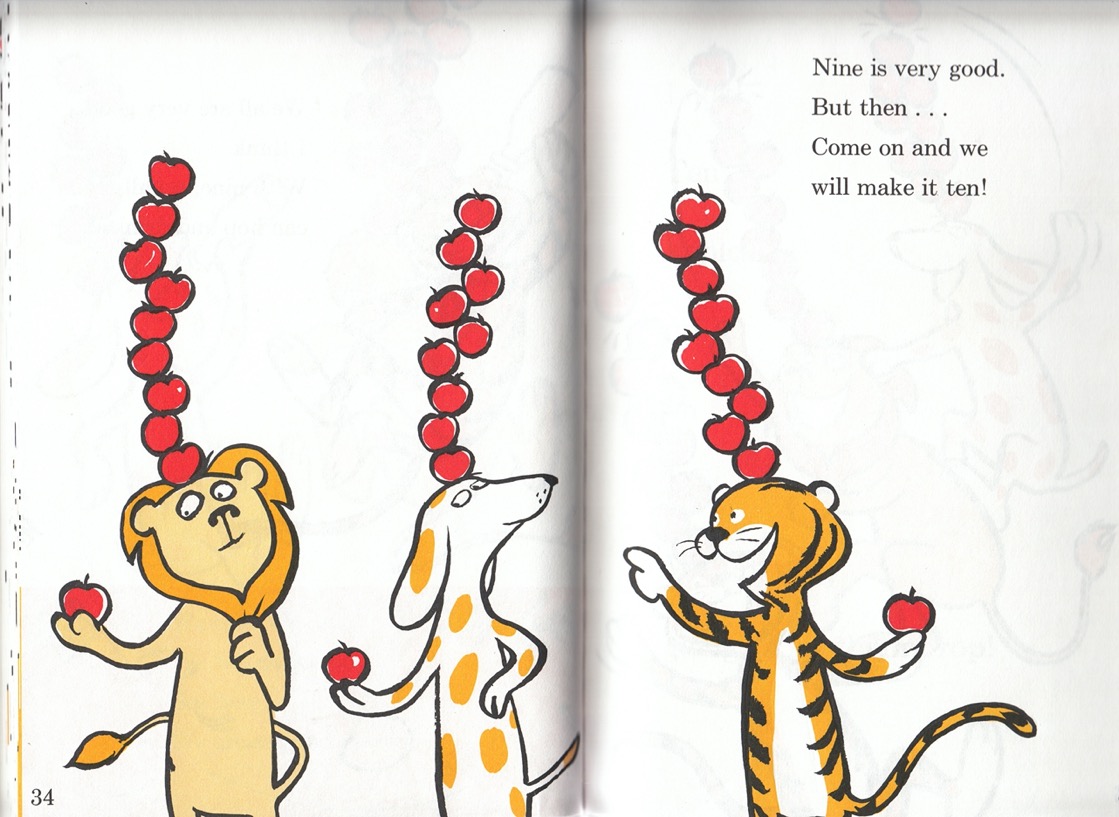 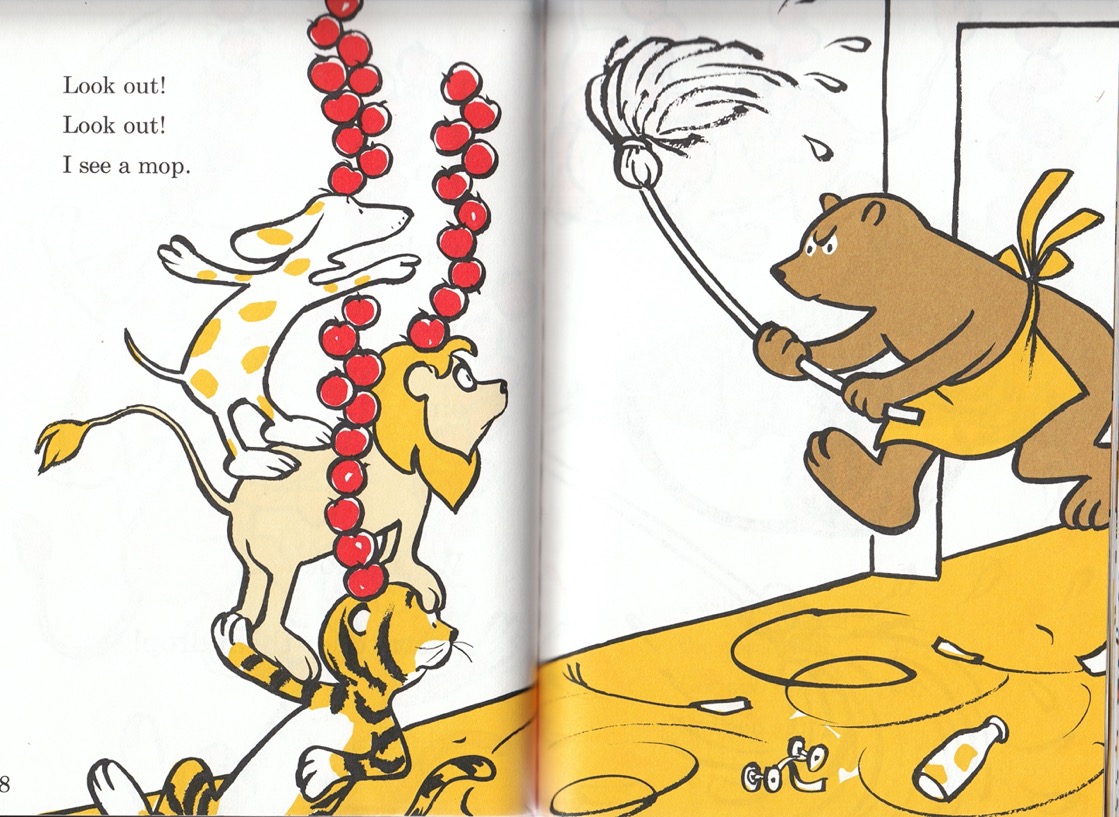 小心！
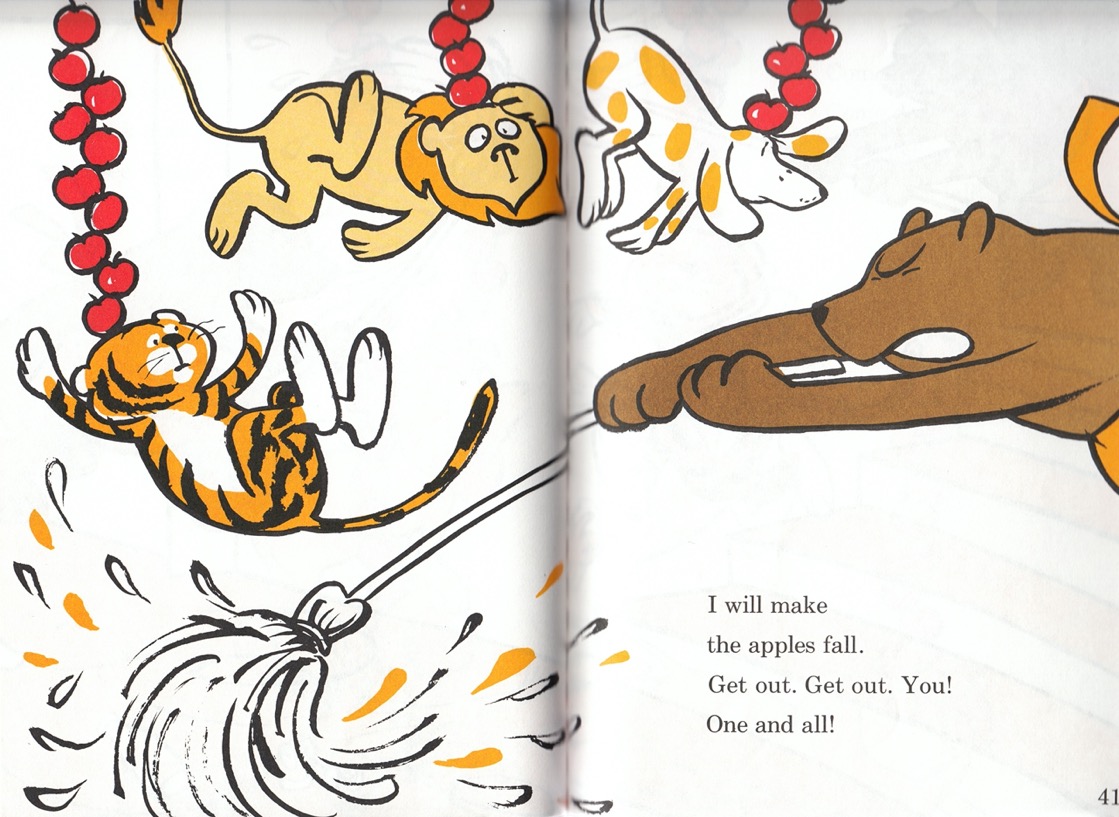 我打！
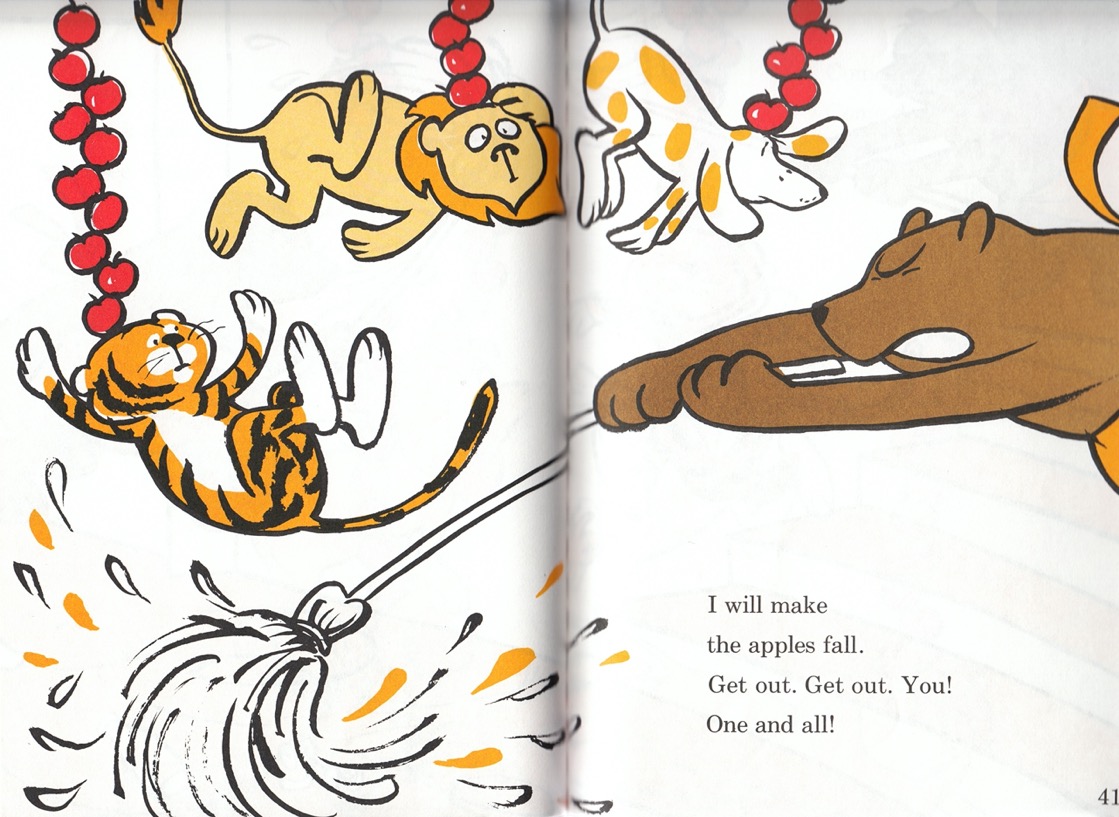 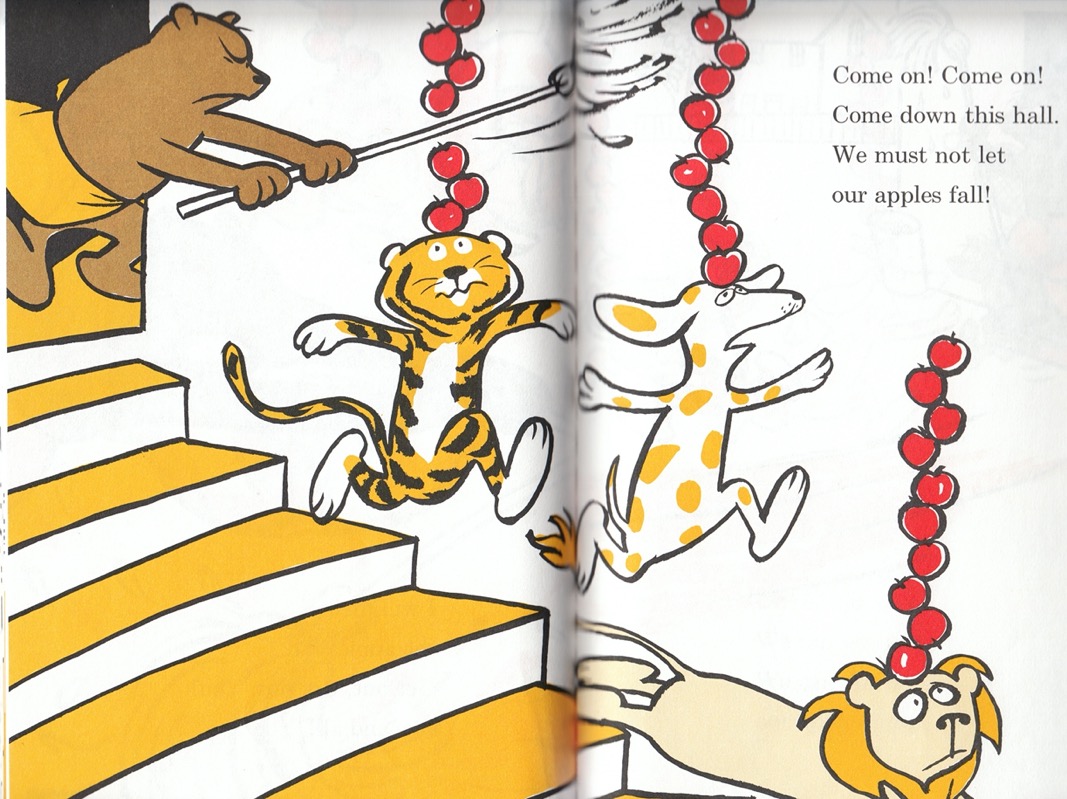 我追！
我打！
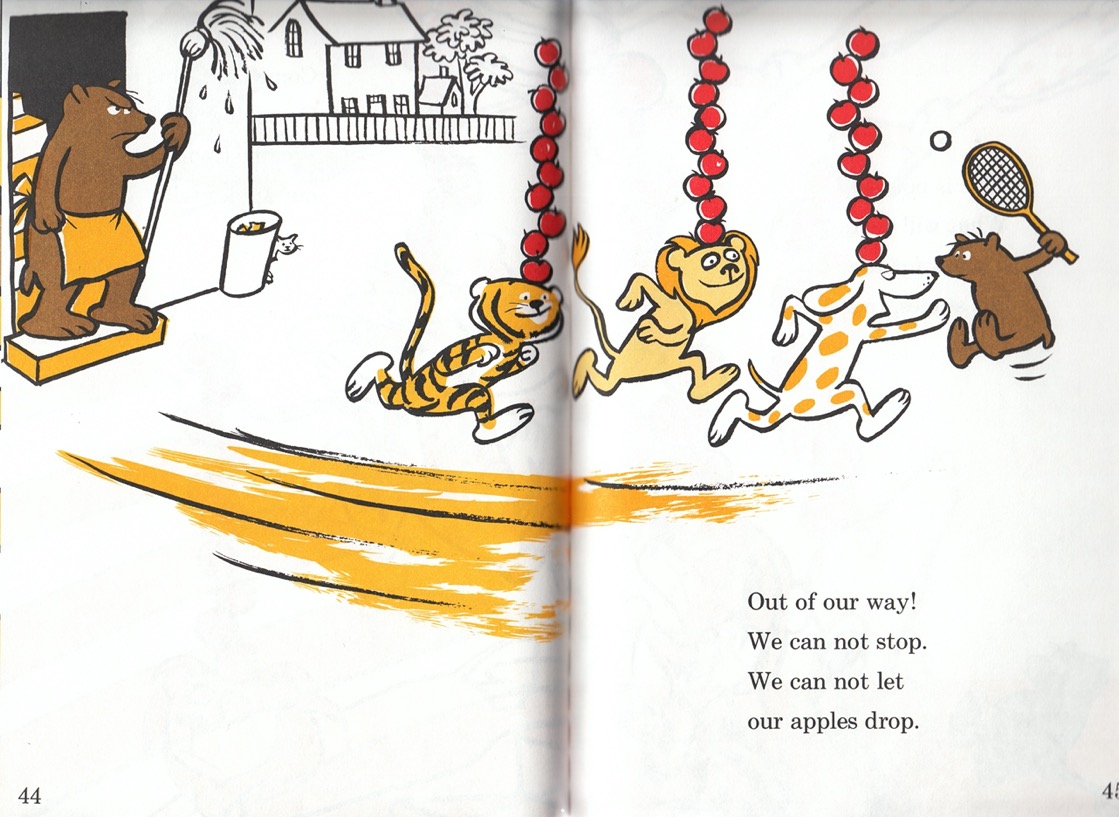 我跑！
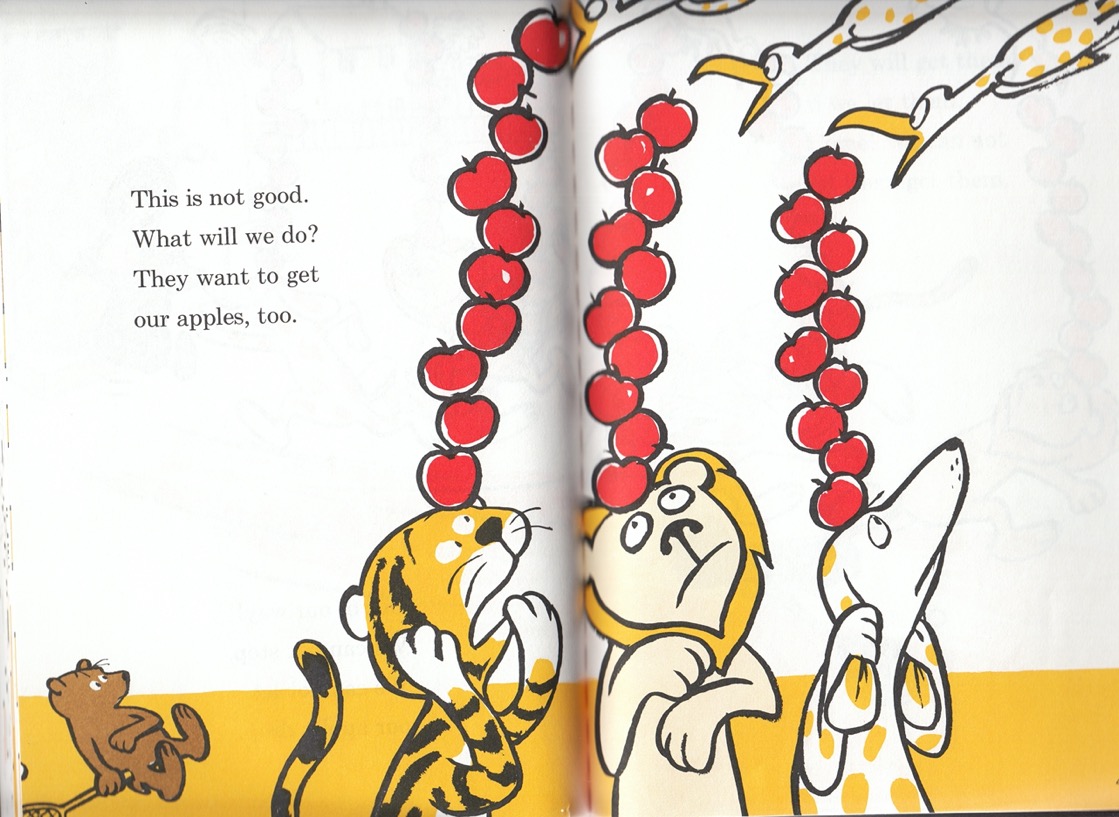 小心！
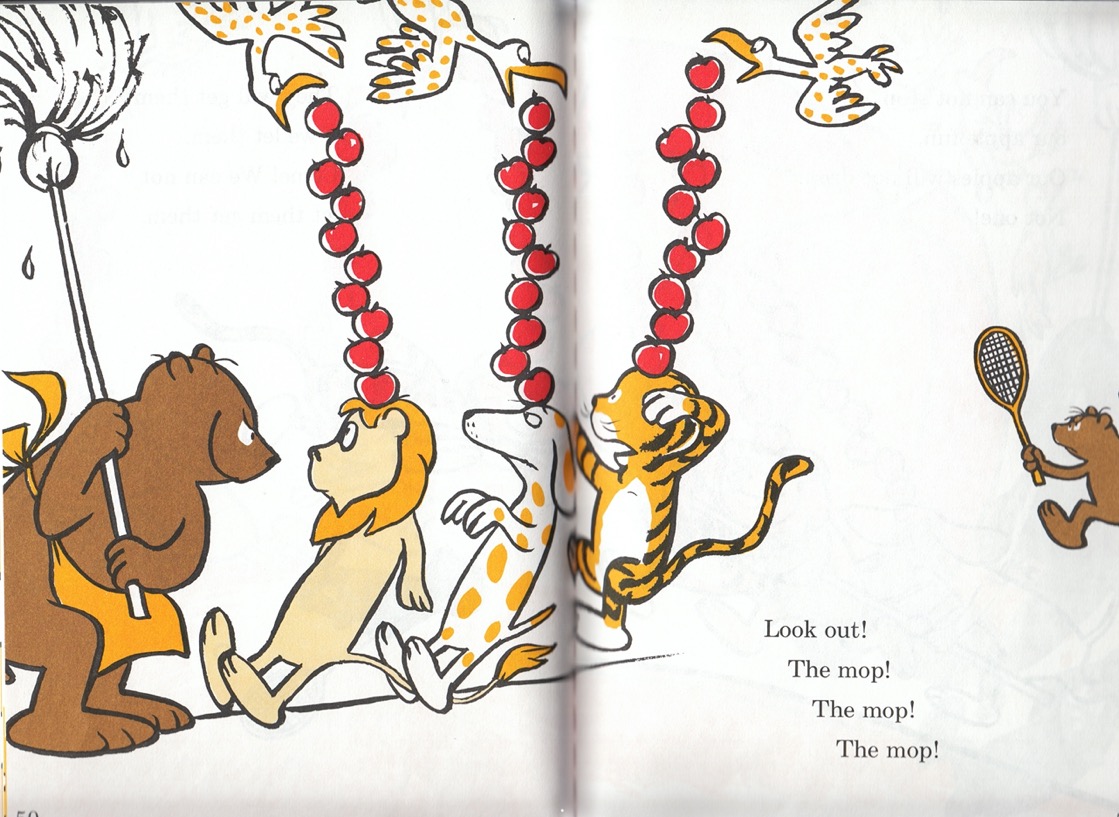 小心！
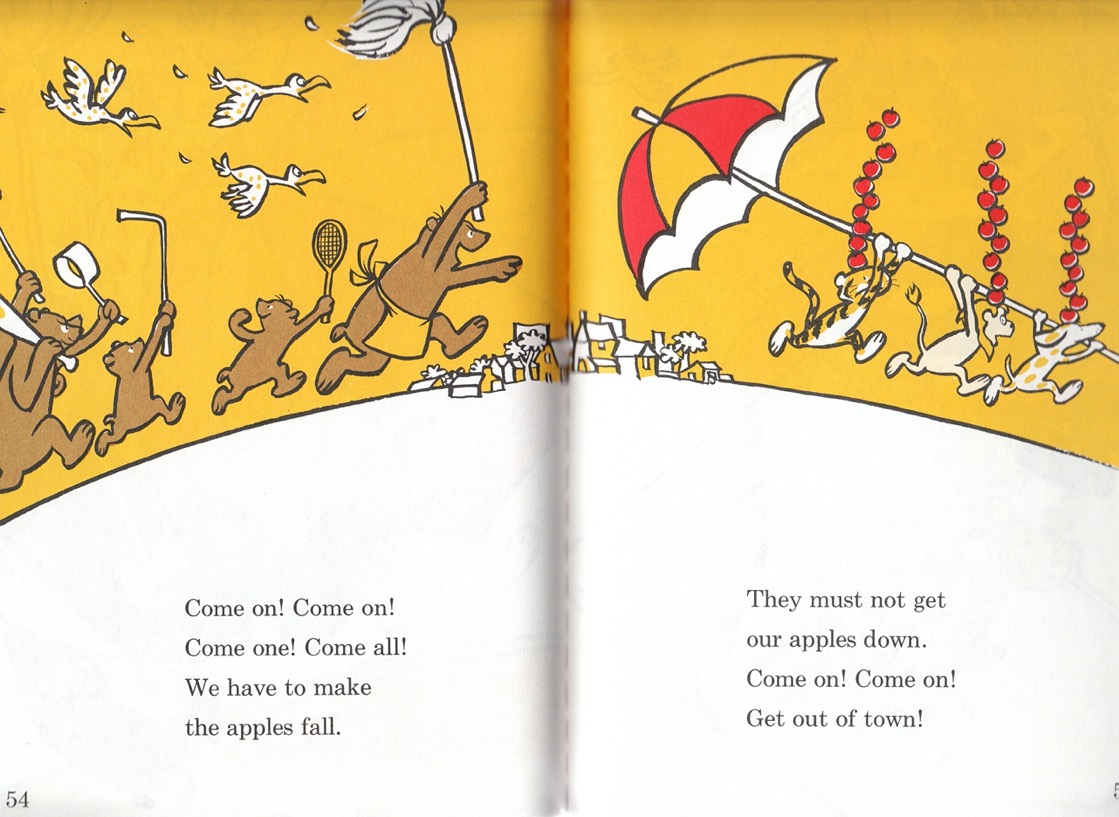 我打！
快跑！
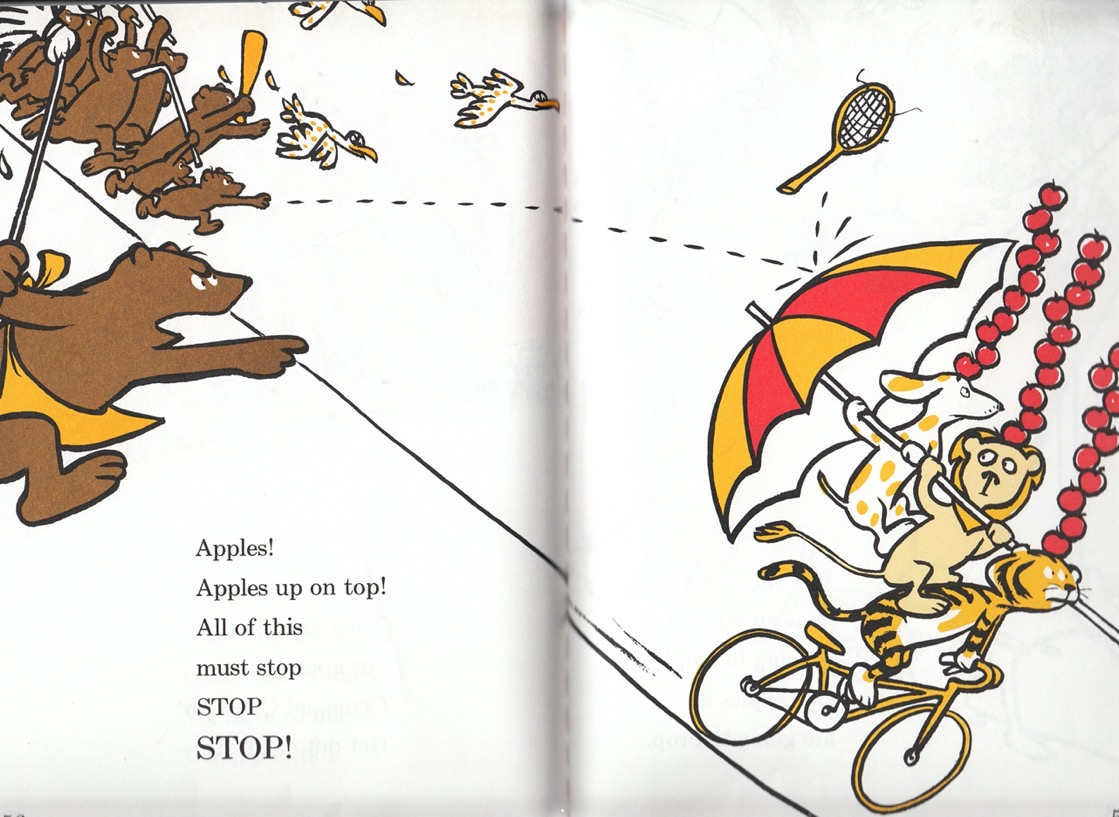 快跑！
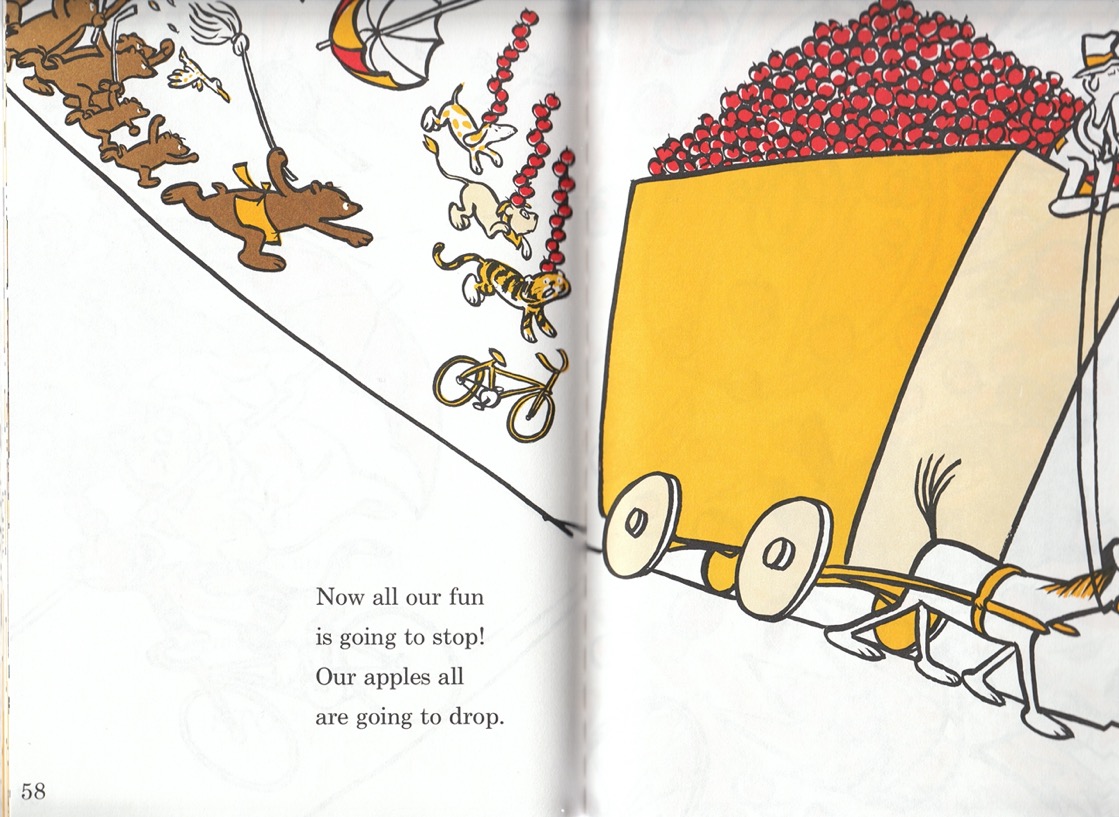 快跑！
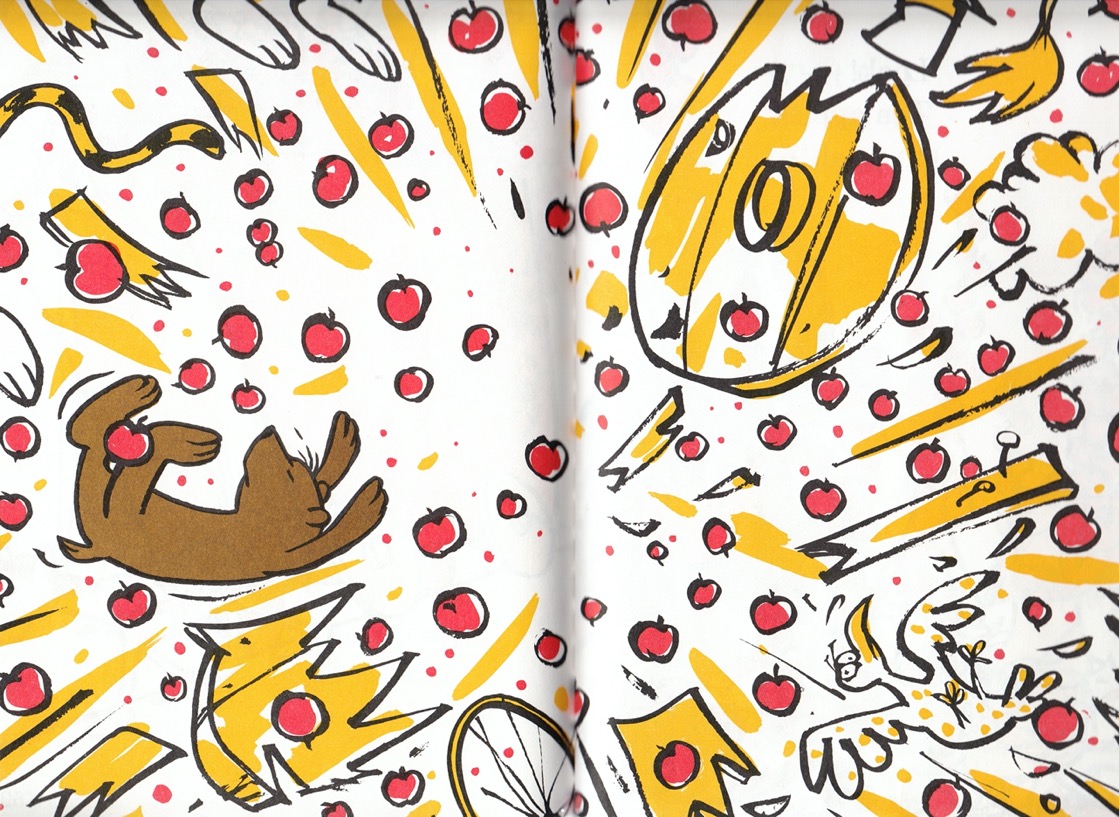 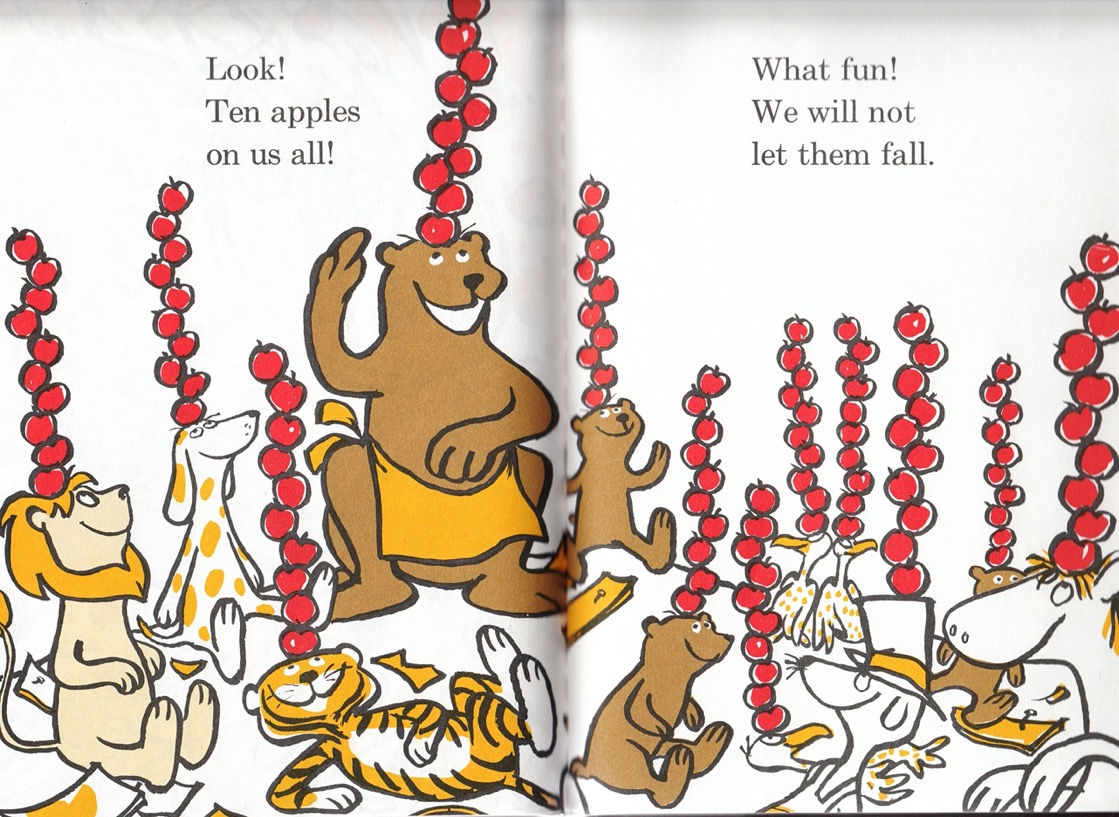 头上有
十个苹果。